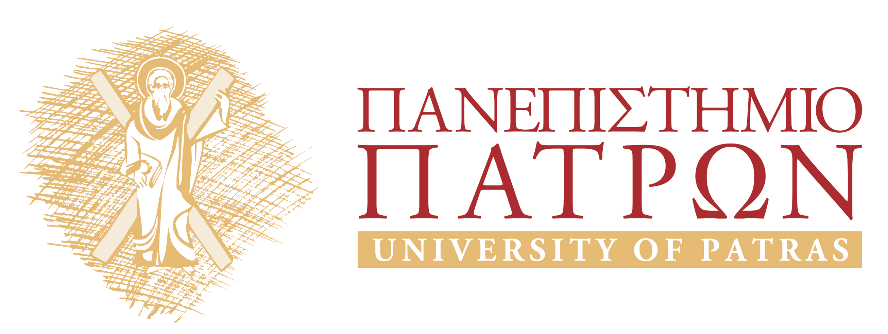 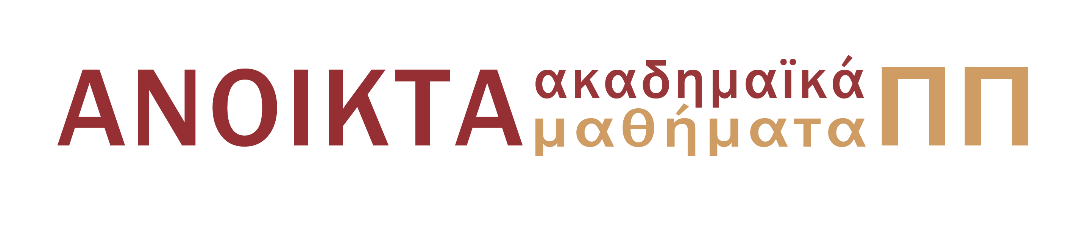 ΜΗΧΑΝΙΣΜΟΙ ΠΟΙΟΤΗΤΑΣ ΥΠΗΡΕΣΙΑΣ ΣΕ ΔΙΚΤΥΑ
Ενότητα # 11: Συμβάσεις Διασφάλισης Επιπέδου Ποιότητας Υπηρεσιών (ΣΔΕΠΥ) II


Καθηγητής Χρήστος Ι. Μπούρας
Τμήμα Μηχανικών Η/Υ & Πληροφορικής, Πανεπιστήμιο Πατρών
email: bouras@cti.gr, site: http://ru6.cti.gr/ru6/bouras
Σκοποί  ενότητας
Παρουσίαση του τρόπου εκπόνησης ΣΔΕΠΥ
Κατανόηση του τι καλύπτει μια ΣΔΕΠΥ και σε ποια θέματα απαντά
Περιγραφή των φάσεων εκπόνησης μιας ΣΔΕΠΥ και των τμημάτων που περιέχονται σε αυτή
Περιεχόμενα ενότητας
Εκπόνηση ΣΔΕΠΥ
Αντικείμενο μιας ΣΔΕΠΥ
Φάσεις εκπόνησης ΣΔΕΠΥ
Τμήματα ΣΔΕΠΥ
Ενδεικτικοί δείκτες
Παράδειγμα ΣΔΕΠΥ
Συμβάσεις Διασφάλισης Επιπέδου Ποιότητας Υπηρεσιών (ΣΔΕΠΥ) II
Εκπόνηση ΣΔΕΠΥ
Η διαδικασία εκπόνησης μίας ΣΔΕΠΥ είναι αρκετά σύνθετη και πολύπλοκη
Απαιτεί αρκετή μελέτη προκειμένου το αποτέλεσμα να είναι ικανοποιητικό και να καθορίζει με ορθό τρόπο τις σχετικές προδιαγραφές
Μπορεί να ξεκινήσει από:
τον οργανισμό-λήπτη
τον πάροχο
Εκπόνηση ΣΔΕΠΥ από οργανισμό – λήπτη (1)
Πλεονεκτήματα για τον οργανισμό:
Μπορεί να καθορίσει με ακρίβεια τις επιθυμητές προδιαγραφές
Μπορεί να καθορίσει τη μέθοδο παρακολούθησης και ελέγχου του επιπέδου ποιότητας των υπηρεσιών
Εκπόνηση ΣΔΕΠΥ από οργανισμό – λήπτη (2)
Μειονεκτήματα:
Συνήθως οι οργανισμοί που λαμβάνουν δικτυακές υπηρεσίες δεν έχουν την τεχνική γνώση για να καθορίσουν μόνοι τους τις προδιαγραφές
Οι πάροχοι μπορεί να μην προσφέρουν εγγυήσεις για όλες τις παραμέτρους που επιθυμεί ο εκάστοτε οργανισμός
Εκπόνηση ΣΔΕΠΥ από τον πάροχο (1)
Πλεονεκτήματα:
Υπάρχουν έτοιμα υποδείγματα ΣΔΕΠΥ για να διαλέξει ο κάθε οργανισμός αυτό που του ταιριάζει
Ο πάροχος εκπονεί μια σειρά από ΣΔΕΠΥ που επαναχρησιμοποιούνται από τους οργανισμούς-χρήστες και δεν χρειάζεται εκπόνηση νέας ΣΔΕΠΥ για κάθε νέα σύμβαση
Ο πάροχος δημιουργεί ενιαίο μηχανισμό ελέγχου για όλες τις ΣΔΕΠΥ που προσφέρει
Εκπόνηση ΣΔΕΠΥ από τον πάροχο (2)
Μειονεκτήματα:
Τα έτοιμα υποδείγματα ΣΔΕΠΥ μπορεί να μην είναι και τα πλέον κατάλληλα για τις ανάγκες του οργανισμού
Εκπόνηση ΣΔΕΠΥ - Συμπέρασμα
Στις περισσότερες περιπτώσεις για να επιτυγχάνεται το καλύτερο αποτέλεσμα είναι καλύτερο να χρησιμοποιείται συνδυασμός:
χρήση υποδείγματος ΣΔΕΠΥ που προσφέρει κάποιος πάροχος
εξειδικεύσεις ανάλογα με τις ανάγκες του εκάστοτε οργανισμού
Αντικείμενο μιας ΣΔΕΠΥ
Οι ΣΔΕΠΥ θέτουν τις προσδοκίες ανάμεσα στον οργανισμό και τον πάροχο
Οι ΣΔΕΠΥ δεν είναι συνήθως αυτόνομες συμβάσεις, αλλά αποτελούν τμήματα ή παραρτήματα γενικότερων συμβολαίων / συμβάσεων
Ως τέτοια είναι το ίδιο δεσμευτικά για τα συμβαλλόμενα μέρη.
Τι πρέπει να αντιμετωπίζει μια ΣΔΕΠΥ
Τι υπόσχεται ο πάροχος
Πώς ο πάροχος θα εκπληρώσει τις υποσχέσεις του
Ποιος και πως θα μετρά την απόδοση
Τι συμβαίνει όταν ο πάροχος δεν επιτυγχάνει την υποσχεθείσα απόδοση
Πώς η ΣΔΕΠΥ αλλάζει με το χρόνο (εάν αυτό είναι επιθυμητό και δυνατό)
Τι απαντήσεις πρέπει να δίνει μια ΣΔΕΠΥ (1)
Ποια ακριβώς είναι η υπηρεσία που θα παρέχεται
Ποιο είναι το επίπεδο ποιότητας που αναμένεται να πετύχει ο πάροχος
Ποιες είναι οι ευθύνες (και των δύο μερών) σχετικά με αυτή την υπηρεσία
Τι απαντήσεις πρέπει να δίνει μια ΣΔΕΠΥ (2)
Πώς θα μετρηθεί η ποιότητα της υπηρεσίας
Πώς θα δίνεται αναφορά για την απόδοση που επιτυγχάνεται
Ποιες διορθωτικές κινήσεις θα γίνονται από τον πάροχο εάν δεν επιτυγχάνεται το επιθυμητό επίπεδο υπηρεσιών
Τι απαντήσεις πρέπει να δίνει μια ΣΔΕΠΥ (3)
Τι θα πληρώνει ο οργανισμός για την υπηρεσία
Πώς θα αποζημιώνεται οικονομικά ο οργανισμός όταν δεν επιτυγχάνονται τα επίπεδα ποιότητας που έχουν οριστεί και πληρωθεί
Φάσεις εκπόνησης ΣΔΕΠΥ
Περιγραφή της υπηρεσίας
Δείκτες
Όρια τιμών για τους δείκτες
Αποζημιώσεις
Μετρήσεις
Διαδικασίες επικοινωνίας οργανισμού – πάροχου
Άλλα θέματα
Περιγραφή της υπηρεσίας
Πριν ο οργανισμός ορίσει τις απαιτήσεις για το επίπεδο υπηρεσιών πρέπει πρώτα να ξεκαθαρίσει 
τα αποτελέσματα που θέλει να προμηθευτεί 
το γενικότερο στόχο 
μείωση κόστους
αύξηση απόδοσης
αύξηση ευελιξίας
αύξηση των επιλογών που έχουν οι χρήστες
κλπ.
την εμβέλεια και τα όρια της υπηρεσίας που επιθυμεί να λαμβάνει
Δείκτες
Η απόφαση για τα χαρακτηριστικά που ορίζουν το επίπεδο ποιότητας της υπηρεσίας εξαρτάται πάρα πολύ από τις εκάστοτε συνθήκες
στόχους του οργανισμού
προσδοκίες των χρηστών κλπ.
Δεν υπάρχει «μαγική συνταγή» που να εφαρμόζεται σε όλες τις περιπτώσεις
Όρια τιμών για τους δείκτες (1)
Για να καθοριστούν τα όρια θα πρέπει να γίνει μέτρηση:
των αντίστοιχων τιμών για την τρέχουσα κατάσταση (η υπηρεσία να παρέχεται εσωτερικά από τον οργανισμό)
το σχετικό κόστος
μπορεί να γίνει αναζήτηση των σχετικών στοιχείων στη βιβλιογραφία ή από την εμπειρία άλλων αντίστοιχων οργανισμών
Όρια τιμών για τους δείκτες (2)
Αν κάποιες μετρούμενες τιμές είναι στατιστικές τότε θα πρέπει να καθορίζεται η περίοδος πάνω στην οποία γίνεται ο υπολογισμός τους
Για να αποφευχθούν περιπτώσεις που η υπηρεσία παρέχεται σύμφωνα με τις στατιστικές απαιτήσεις αλλά σε συγκεκριμένες περιπτώσεις είναι εκτός ορίων δίνονται και όρια (ελαστικότερα από τα στατιστικά) και για τις επιμέρους περιπτώσεις
Ενδεικτικοί δείκτες
Διαθεσιμότητα
Χωρητικότητα
Αριθμός αλλαγών (π.χ. αλλαγών στις σελίδες ενός δικτυακού τόπου)
Χρόνος απόκρισης της υπηρεσίας
Αριθμός αιτήσεων προς τον εξυπηρετητή
Όρια τιμών για τους δείκτες (3)
Για τις αποδεκτές τιμές ορίζονται συνήθως δύο επίπεδα:
Ένα επίπεδο κάτω από το οποίο η παροχή της υπηρεσίας δεν θεωρείται αποδεκτή  αν παραβιαστεί θα πρέπει να ληφθούν κάποια μέτρα 
αποζημίωση του οργανισμού 
υποχρέωση του πάροχου να βελτιώσει την υπηρεσία
Ένα επίπεδο, το οποίο δεν θα πρέπει να παραβιαστεί ποτέ, και αν παραβιαστεί θα θεωρηθεί ότι ο πάροχος δεν είναι σε θέση να παρέχει την υπηρεσία σε αποδεκτά επίπεδα και αυτό επισύρει δραστικά μέτρα
τερματισμό της σύμβασης
αναθεώρηση της οικονομικής συμφωνίας κ.λπ.
Αποζημιώσεις (1)
Είναι λογικό να αναμένονται περιπτώσεις παραβίασης των προδιαγραφών
Για τις περιπτώσεις αυτές θα πρέπει να προβλεφθούν αποζημιώσεις για τον οργανισμό γιατί 
δεν έλαβε αυτό που έπρεπε (και άρα δεν πρέπει να το πληρώσει) 
ο πάροχος παραβίασε τη ΣΔΕΠΥ και θα πρέπει να «τιμωρηθεί» για αυτό
Αποζημιώσεις (2)
Οι αποζημιώσεις αυτές θα πρέπει να είναι λογικές
Πολύ μεγάλες  δεν θα υπάρχει ενδιαφέρον από την αγορά 
Πολύ μικρές  ο πάροχος δεν θα έχει συμφέρον να παρέχει τα συμφωνηθέντα επίπεδα ποιότητας υπηρεσίας
Συνήθως καθορίζονται ως ποσοστό της αμοιβής του πάροχου
Θα πρέπει να τεθούν όρια στο αριθμό των παραβιάσεων της ΣΔΕΠΥ που μπορούν να γίνουν σε δεδομένη χρονική περίοδο
Μετρήσεις
Πρέπει να καθοριστεί:
η τεχνική με την οποία θα γίνονται οι μετρήσεις
η αποδοχή των αποτελεσμάτων από τον αντισυμβαλλόμενο
ο οργανισμός εκχωρώντας τη σχετική λειτουργία στον πάροχο δεν χρειάζεται τη σχετική τεχνογνωσία  πολλές φορές δεν έχει την τεχνική γνώση για να υλοποιήσει ένα σύστημα καταμέτρησης
Εάν υλοποιηθεί από τον πάροχο θα πρέπει να υπάρχουν οι εγγυήσεις ότι τα στοιχεία που παράγονται είναι αληθή
Μετρήσεις – Πρόβλημα εμπιστοσύνης (1)
Αντιμετώπιση προβλήματος εμπιστοσύνης μετρήσεων:
Ο οργανισμός διατηρεί μέρος της τεχνογνωσίας που του επιτρέπει να υλοποιήσει και να χρησιμοποιεί ένα σύστημα καταμέτρησης των δεικτών
Το σύστημα καταμέτρησης υλοποιείται και χρησιμοποιείται από κοινού από τον οργανισμό και τον πάροχο
Ο οργανισμός και ο πάροχος τηρούν ανεξάρτητα συστήματα καταμέτρησης  ελέγχουν ο ένας την αξιοπιστία του άλλου
Μετρήσεις – Πρόβλημα εμπιστοσύνης (2)
Αντιμετώπιση προβλήματος εμπιστοσύνης μετρήσεων:
Η καταμέτρηση των δεικτών γίνεται από τρίτο που είναι κοινά αποδεκτός από τους αντισυμβαλλόμενους
Το σύστημα είναι αυτοματοποιημένο και παράγει τα απαιτούμενα στοιχεία χωρίς παρεμβάσεις.
Η καταμέτρηση γίνεται από τον πάροχο, ο οποίος όμως ελέγχεται από εμπειρογνώμονα τρίτο (auditor) που είναι ορισμένος από τον οργανισμό
Διαδικασίες επικοινωνίας οργανισμού – πάροχου
Θα πρέπει να καθοριστεί η διαδικασία με την οποία θα γίνεται η επίσημη επικοινωνία μεταξύ οργανισμού και πάροχου και το τηρούμενο πρωτόκολλο
Γιατί χρειάζεται:
για να μην δημιουργηθούν παρανοήσεις
για να εξασφαλιστεί ότι σε περιπτώσεις προβλημάτων θα υπάρχει σαφής διαδικασία για την αναφορά τους και την ενημέρωση για την αποκατάστασή τους
Τα τηρούμενα στο πρωτόκολλο στοιχεία μπορούν να χρησιμοποιηθούν για την καταμέτρηση δεικτών όπως
ο χρόνος απόκρισης
ο χρόνος αποκατάστασης προβλημάτων
Άλλα θέματα
Άλλα θέματα εξειδικευμένα στην εκάστοτε περίπτωση;
Θα πρέπει:
να καταγραφούν
να περιγραφεί η ευθύνη του κάθε αντισυμβαλλόμενου για το κάθε θέμα
Τμήματα ΣΔΕΠΥ (1)
Ορισμός της υπηρεσίας
Ορισμοί όρων που σχετίζονται με την υπηρεσία
Προδιαγραφές υπηρεσίας και επίπεδο ποιότητας υπηρεσίας
Μέθοδος με την οποία γίνονται οι μετρήσεις, χρησιμοποιούμενα εργαλεία και υπολογισμός τιμών
Τμήματα ΣΔΕΠΥ (2)
Αποζημιώσεις και άλλα μέτρα
Ευθύνες, εξαιρέσεις και όρια στην υπευθυνότητα
Αναφορές και τύποι εγγράφων
Διαδικασίες επικοινωνίας και επίλυσης θεμάτων
Τιμές - Κόστος
Ενδεικτικό παράδειγμα ΣΔΕΠΥ
Σύντομη ανασκόπηση
Εκπόνηση ΣΔΕΠΥ
Αντικείμενο μιας ΣΔΕΠΥ
Φάσεις εκπόνησης ΣΔΕΠΥ
Τμήματα ΣΔΕΠΥ
Ενδεικτικοί δείκτες
Παράδειγμα ΣΔΕΠΥ
Βιβλιογραφία
Σημειώσεις μαθήματος (Κεφάλαιο 6)
Βιβλία / papers
E. Wustenhoff, Service Level Agreement in the Data Center, Sun BluePrints OnLine, April 2002
K. Goolsby, A Guide for Establishing Service Level Specifications for Outsourcing Relationships, White Paper, Everest Group, December 2001
R. Sturm, W. Morris, M. Jander, Foundations of Service Level Management, SAMS Publishing, April 2000
Links:
http://ru6.cti.gr/ru6/bouras/graduate-courses/mhxanismoi-poiothtas-uphresias?language=el (Δικτυακός τόπος μαθήματος)
Ερωτήσεις
Τέλος Ενότητας
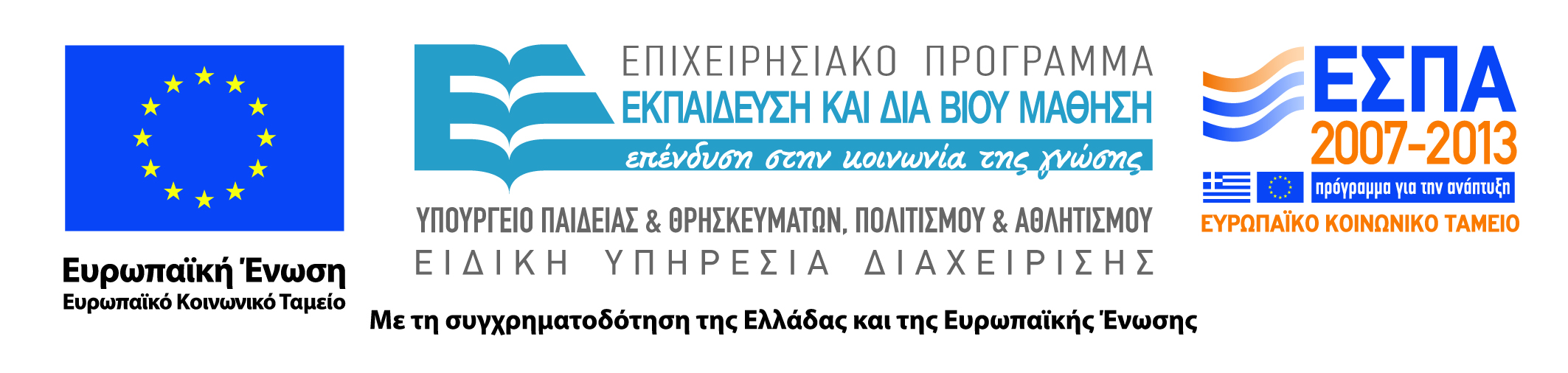 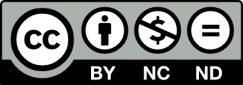 Χρηματοδότηση
Το παρόν εκπαιδευτικό υλικό έχει αναπτυχθεί στο πλαίσιο του εκπαιδευτικού έργου του διδάσκοντα.
Το έργο «Ανοικτά Ακαδημαϊκά Μαθήματα στο Πανεπιστήμιο Αθηνών» έχει χρηματοδοτήσει μόνο την αναδιαμόρφωση του εκπαιδευτικού υλικού. 
Το έργο υλοποιείται στο πλαίσιο του Επιχειρησιακού Προγράμματος «Εκπαίδευση και Δια Βίου Μάθηση» και συγχρηματοδοτείται από την Ευρωπαϊκή Ένωση (Ευρωπαϊκό Κοινωνικό Ταμείο) και από εθνικούς πόρους.
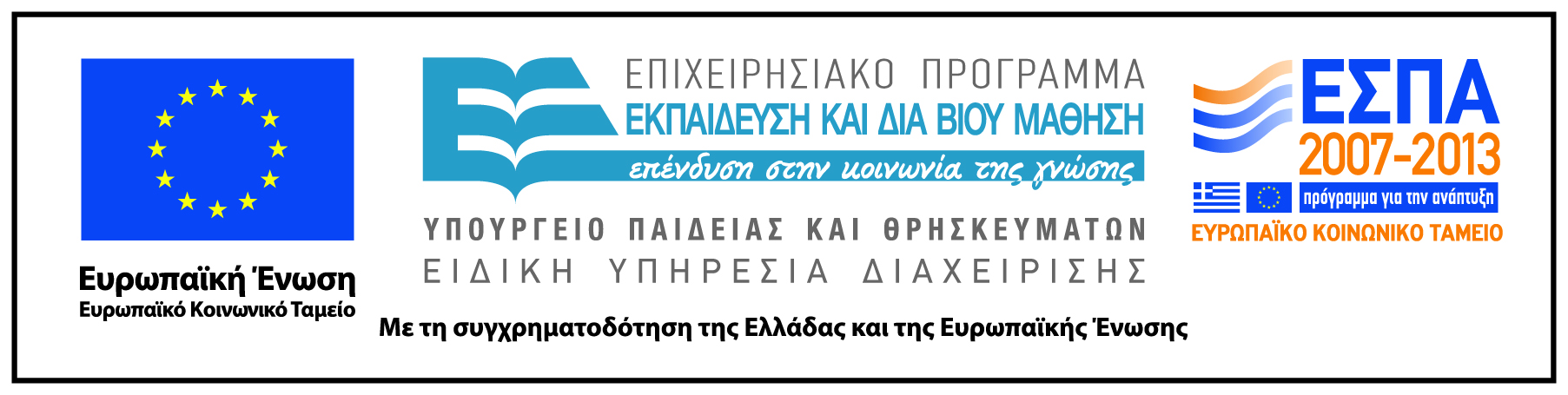 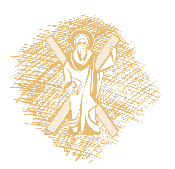 Σημειώματα
Σημείωμα Ιστορικού Εκδόσεων Έργου
Το παρόν έργο αποτελεί την έκδοση 1.0.
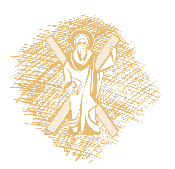 Σημείωμα Αναφοράς
Copyright Πανεπιστήμιο Πατρών, Χρήστος Μπούρας 2015. «Μηχανισμοί Ποιότητας Υπηρεσίας σε Δίκτυα. Συμβάσεις Διασφάλισης Επιπέδου Ποιότητας Υπηρεσιών (ΣΔΕΠΥ) II». Έκδοση: 1.0. Πάτρα 2015. Διαθέσιμο από τη δικτυακή διεύθυνση: https://eclass.upatras.gr/courses/CEID1103/
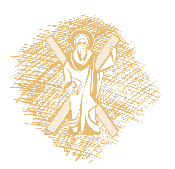 Σημείωμα Αδειοδότησης
Το παρόν υλικό διατίθεται με τους όρους της άδειας χρήσης Creative Commons Αναφορά, Μη Εμπορική Χρήση Παρόμοια Διανομή 4.0 [1] ή μεταγενέστερη, Διεθνής Έκδοση.   Εξαιρούνται τα αυτοτελή έργα τρίτων π.χ. φωτογραφίες, διαγράμματα κ.λ.π.,  τα οποία εμπεριέχονται σε αυτό και τα οποία αναφέρονται μαζί με τους όρους χρήσης τους στο «Σημείωμα Χρήσης Έργων Τρίτων».
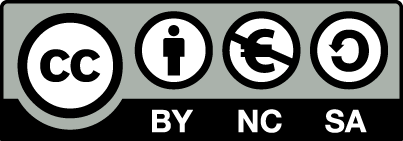 [1] http://creativecommons.org/licenses/by-nc-sa/4.0/ 

Ως Μη Εμπορική ορίζεται η χρήση:
που δεν περιλαμβάνει άμεσο ή έμμεσο οικονομικό όφελος από την χρήση του έργου, για το διανομέα του έργου και αδειοδόχο
που δεν περιλαμβάνει οικονομική συναλλαγή ως προϋπόθεση για τη χρήση ή πρόσβαση στο έργο
που δεν προσπορίζει στο διανομέα του έργου και αδειοδόχο έμμεσο οικονομικό όφελος (π.χ. διαφημίσεις) από την προβολή του έργου σε διαδικτυακό τόπο

Ο δικαιούχος μπορεί να παρέχει στον αδειοδόχο ξεχωριστή άδεια να χρησιμοποιεί το έργο για εμπορική χρήση, εφόσον αυτό του ζητηθεί.